Snovalci digitalne prihodnosti ali le uporabniki?
Poročilo strokovne delovne skupine za analizo prisotnosti vsebin računalništva in informatike v programih osnovnih in  srednjih šol ter za pripravo študije o možnih spremembah (RINOS)
1
Strokovna delovna skupina
dr. Matej Črepinšek (UM FERI), dr. Janez Demšar (UL FRI) in dr. Matjaž Kljun (UP FAMNIT)
dr. Sonja Čotar Konrad (UP PEF) in dr. Katja Košir (UM PeF)
mag. Radovan Krajnc (ZRSŠ)
Gregor Anželj in Nataša Kermc
Tone Stanovnik (GZS / ZIT)
mag. Borut Čampelj in dr. Klemen Klun (MIZŠ)

dr. Andrej Brodnik
29. veliki traven 2018
Snovalci digitalne prihodnosti ali le uporabniki?
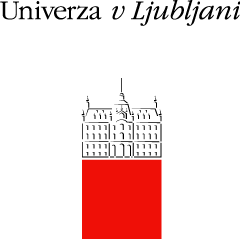 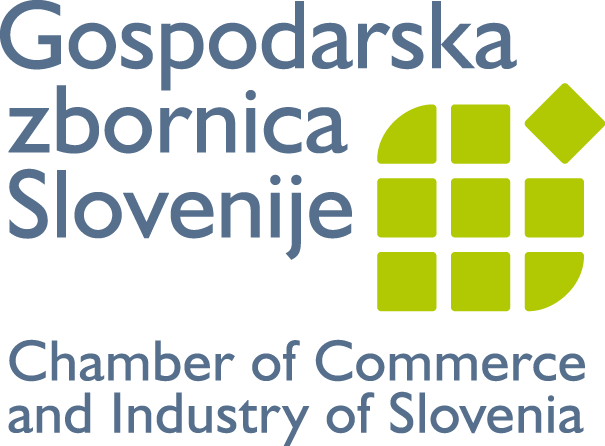 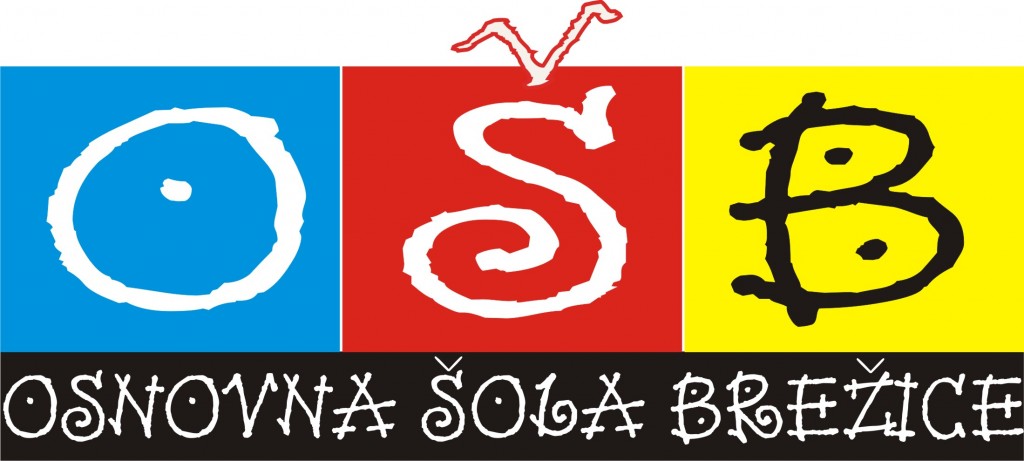 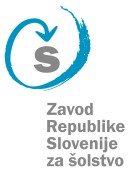 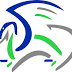 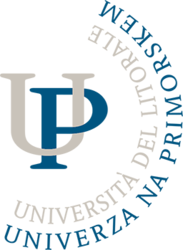 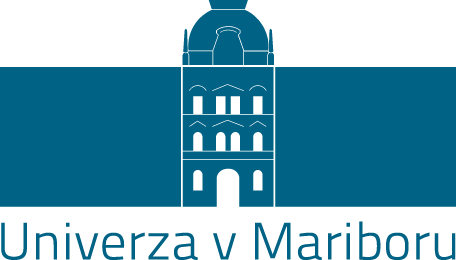 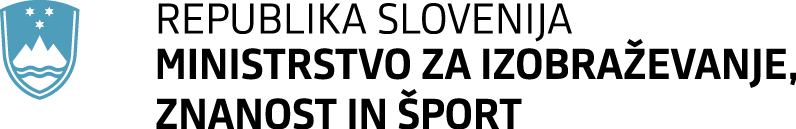 Kazalo
2
1 Uvod
1.1 Uvodna beseda vodje skupine
1.2 Motivacija
1.3 Vsebinski povzetek
1.4 Obrazložitev pojmov
1.5 Predstavitev delovne skupine

2 Stanje v Sloveniji
2.1 Zgodovinski pregled računalništva in informatike v šolstvu
2.2 Predmeti in učni načrti
2.3 Človeški viri	
2.4 Pravni vidik

3 Računalniško mišljenje kot (meta)kognitivna strategija
3.1 Računalniško mišljenje kot (meta)kognitivna spretnost reševanja problemov
3.2 Računalniško mišljenje kot podpora razvijanju samoregulacijskega učenja
3.3 Računalniško mišljenje kot strategija uravnavanja motivacije in čustev ob reševanju problemov
3.4 Spodbujanje razvoja računalniškega mišljenja
4 Priporočila pri izdelavi kurikuluma računalništva in informatike v OŠ in SŠ
4.1 Okvir kurikuluma RIN
4.2 Pregled kurikulov

5 Predlogi
5.1 Izhodišča in cilji
5.2 Nujne spremembe

6 PRILOGA A
6.1 Analiza stanja prisotnosti rabe IKT in razvoja digitalnih kompetenc v učnih načrtih OŠ  in gimnazije
6.2 Analiza stanja v OŠ
6.3 Analiza stanja v gimnazijah

7 PRILOGA B
7.1 Pregled vpeljave računalništva in informatike v nekaterih državah Evrope in sveta
29. veliki traven 2018
Snovalci digitalne prihodnosti ali le uporabniki?
3
Uspešnost v 19. in 20.stoletju
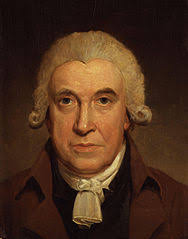 1769-1785: patenti za izboljšave parnega stroja




6. 12. 1774: splošna šolska obveznost
29. veliki traven 2018
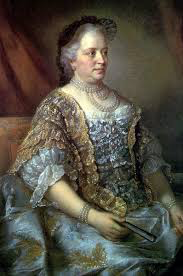 Snovalci digitalne prihodnosti ali le uporabniki?
4
Uspešnost v 21.stoletju
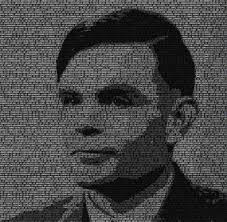 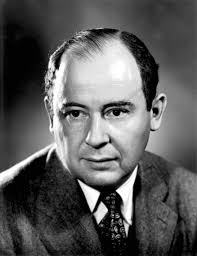 1936: principi računanja
1945: arhitektura računalnika




????: poučevanje za digitalno prihodnost
29. veliki traven 2018
Snovalci digitalne prihodnosti ali le uporabniki?
5
Zakaj?
V tem trenutku potrebuje Slovenija 3.000 zaposlenih z znanjem IKT.
Med 20 največjimi internetnimi podjetji na svetu obvladujejo podjetja v ZDA 83 % trga in Azija 17 % - Evropa 0 %.
Slovenija vztrajno povečuje zaostanek za drugimi državami, ki so že našle politično voljo za uvedbo ali reformo pouka računalništva in informatike, kar zavira (in bo še bolj zaviralo) razvoj gospodarstva.
Gospodarstvo, ki ne uporablja IKT, ima praviloma nizko dodano vrednost – kako bomo ustvarili bogato družbo?

Povprečni državljan o osrednji tehnologiji ne zna kvalificirano odločati.
29. veliki traven 2018
Snovalci digitalne prihodnosti ali le uporabniki?
6
Prepričanje za pot do rešitve?
V Sloveniji običajno razumemo pod „poučevanjem računalništva in informatike“ uporabo IKT.
Poučevanje RIN vključuje:
digitalno opismenjevanje,
uporabo tehnologij in
temeljna znanja.

Vendar, če ne razumemo tehnologije, je ne znamo niti uporabljati, kaj šele razvijati.
29. veliki traven 2018
Snovalci digitalne prihodnosti ali le uporabniki?
pismenost
RIN
tehnologija
temeljna znanja
7
Zgledi – Historia Magistra Vitæ est!
Do izuma parnega stroja je pripeljalo poznavanje fizike (James Watt, 1736-1819)

Do izuma pralnega praška je pripeljalo poznavanje kemije (Otto Röhm, 1876-1939)

Neodgovorno je pričakovati, da bo do novih izboljšav uporabe IKT prišlo brez temeljnih znanj računalništva in informatike
29. veliki traven 2018
Snovalci digitalne prihodnosti ali le uporabniki?
8
Priporočilo UNESCO
Razviti kurikul za poučevanje računalništva in informatike vključno z digitalnim opismenjevanjem in še posebej s poučevanjem temeljnih vsebin računalništva in informatike, kar bo omogočilo otrokom v osnovnošolskem in srednješolskem izobraževanju dostop do znanja, ki bo iz njih naredil tvorce (kreatorje) tehnologije – in ne zgolj njene uporabnike.

Towards Knowledge Societies for Peace and Sustainable development, UNESCO, 2015.
29. veliki traven 2018
Snovalci digitalne prihodnosti ali le uporabniki?
Našim otrokom želimo, da bodo družba digitalnega ustvarjanja in ne zgolj uporabniki  tistega, kar bodo razvili drugi. Ne dovolimo, da bodo njihovo življenje usmerjali drugi.
9
Računalniško mišljenje
Zmožnost sodelovanja z računalnikom danes je ključna za učinkovito  spoprijemanje s sodobnimi (poklicnimi) izzivi.
Urjenje računalniškega mišljenja je urjenje v strategijah reševanja  problemov.

Urjenje v računalniškem mišljenju lahko pomeni tudi dolgoročno  opolnomočenje učencev za razvijanje vztrajnosti pri soočanju z  neuspehom in posledično večanje psihološke odpornosti.

Da bi razvijali računalniško mišljenje potrebujemo temeljna znanja RIN.
29. veliki traven 2018
Snovalci digitalne prihodnosti ali le uporabniki?
10
Kje je Slovenija?
Poučevanje temeljnih znanja – (takorekoč) ga ni
Poučevanje uporabe tehnologije – prepuščeno izbirnim predmetom
Digitalno opismenjevanje – dejansko stihijsko v 1. letniku gimnazije


Menimo in tako kaže tudi svetovni razvoj, da bodo generacije, ki ne bodo deležne izobrazbe iz temeljnih znanj računalništva in informatike, v 21. in v 22. stoletju v depriviligiranem položaju. Žal bodo tudi slovenski otroci tako prizadeti.
Lažje je preseliti pokopališče kot spremeniti kurikul.

Woodrow Wilson (1856-1924)
29. veliki traven 2018
Snovalci digitalne prihodnosti ali le uporabniki?
pismenost
RIN
tehnologija
temeljna znanja
11
Ugotovitve
SVET: Stanje v svetu: sodobno poučevanje RIN se obrača k poučevanju temeljnih vsebin v obveznem delu kurikulov in praviloma skozi celoten vzgojno izobraževalni sistem od vrtca do konca srednje šole.
SLOVENIJA: V Sloveniji v obveznem delu splošnega izobraževanja obstaja samo eno leto poučevanje RIN v gimnaziji, ki ima sicer precej odprt učni načrt. Posledica je pogosto zgolj opismenjevanje in poučevanje rabe tehnologije.
UČITELJI: V državah, ki so že izvedle reformo RIN, so hkrati sistematično nadgradile sistem izobraževanja in nadaljnjega strokovnega usposabljanja učiteljev RIN (finance, kadri, vsebine, deležnike).
29. veliki traven 2018
Snovalci digitalne prihodnosti ali le uporabniki?
12
Predlogi
UČNI NAČRTI: Uvesti temeljne vsebine RIN v kurikul vrtcev ter učne načrte osnovne in srednjih šol ter pri tem razvijati zavedanje vzajemnega vpliva med tehnologijo in družbo.
PREVERJANJE: Zagotoviti celovito preverjanje opismenjevanja in uporabe tehnologij v okviru vseh predmetov skladno z obstoječimi učnimi načrti.
UČITELJI: Postaviti učinkovit sistem za kakovostno izobraževanje in nadaljnje strokovno usposabljanje vzgojiteljev in učiteljev na področju RIN.
DELEŽNIKI: Vzpostaviti sistem odprtega izobraževanja, ki omogoča vključevanje deležnikov v oblikovanje vizije ter zagotavljanje in spremljanje kakovosti poučevanja RIN.
29. veliki traven 2018
Snovalci digitalne prihodnosti ali le uporabniki?
Nekdo mora skrbeti za prihodnost naših otrok.

Kdo pa bo, če ne mi, kdaj pa bomo, če ne sedaj!